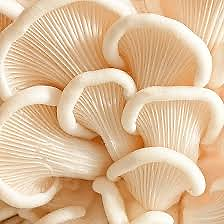 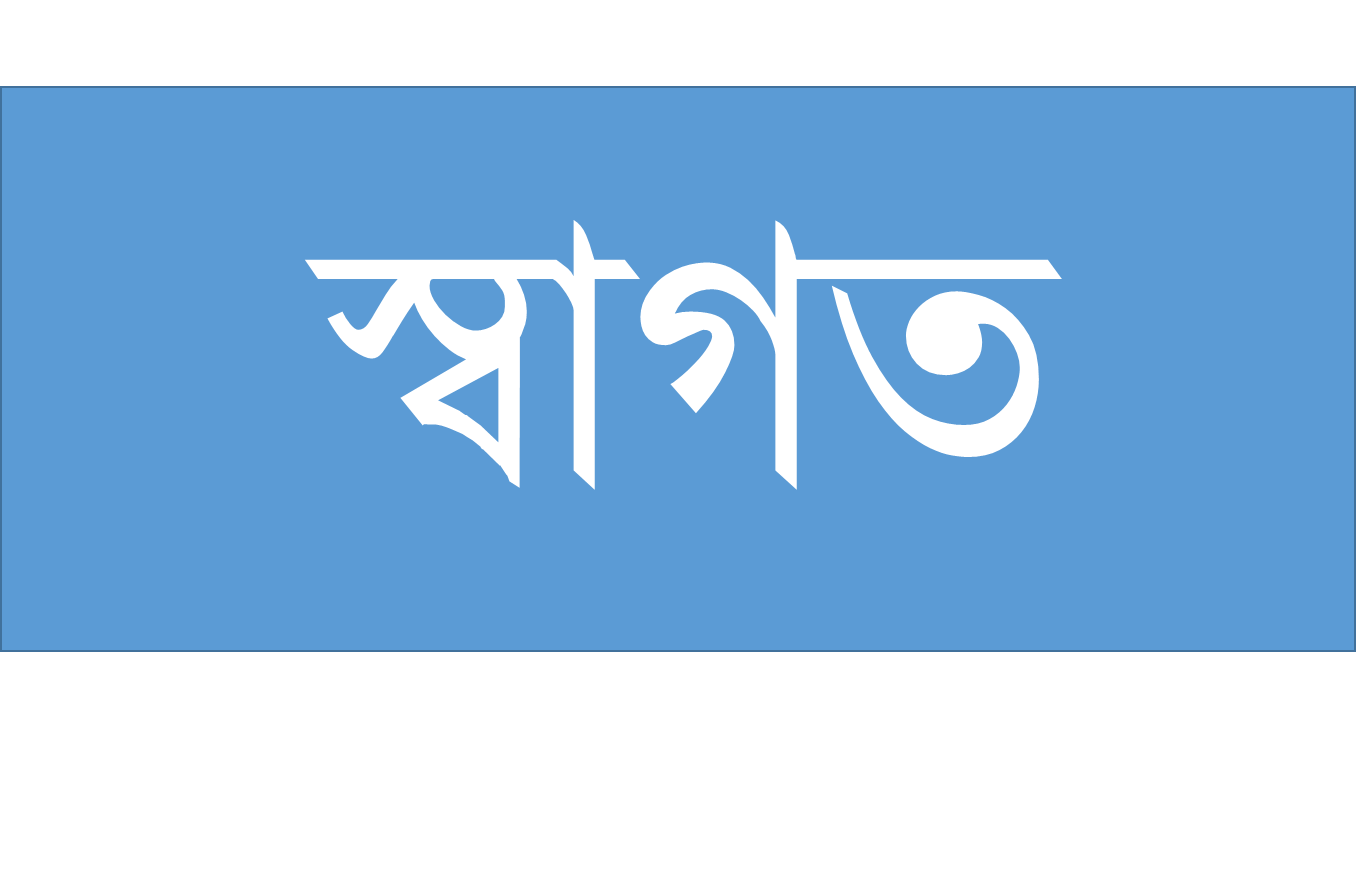 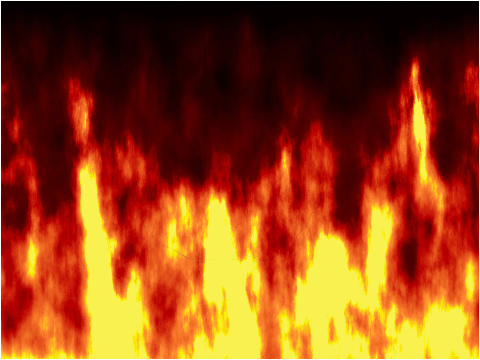 শিক্ষক পরিচিতি
পাঠ পরিচিতি
মোঃ আইনুল ইসলাম





সহকারী শিক্ষক
পুটিজুরী এস.সি. উচ্চ বিদ্যালয়
বাহুবল, হবিগঞ্জ।
মোবাইল – ০১৭৫৩২৮১৯৯৯
কৃষিশিক্ষা





অষ্টম শ্রেণি
তৃতীয় অধ্যায়
কৃষি উপকরণ
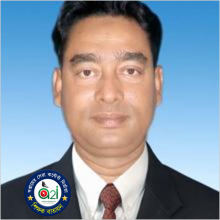 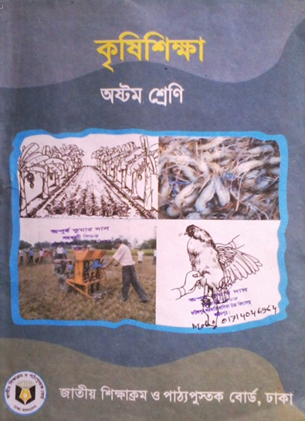 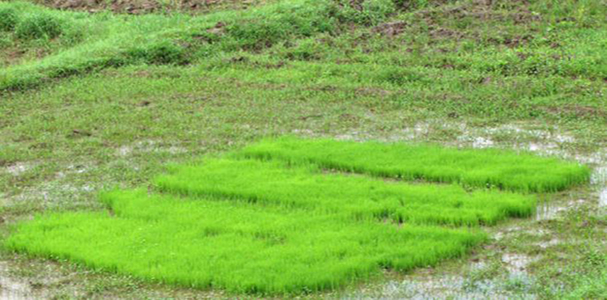 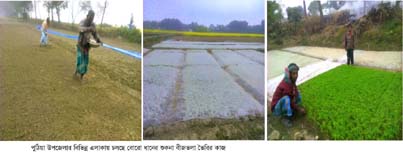 [Speaker Notes: প্রথম ছবির বীজতলার চারা কেমন হয়েছে ? এমন অবস্থা কেন হয়েছে ? এ অবস্থা থেকে উত্তরণের উপায় কি ? পরের ছবিতে কৃষক বীজতলায় কি করছে ? কেন করছে ? এভাবে প্রশ্ন করে শিক্ষার্থীর কাছ থেকে প্রশ্ন করে উত্তর আনতে হবে । বীজতলার রক্ষণাবেক্ষণ।]
বীজতলা রক্ষণাবেক্ষণ
[Speaker Notes: শিক্ষক মুখে বলবেন এবং স্লাইডটি শো করবেন। আজকের পাঠ]
শিখনফল
এ পাঠ শেষে শিক্ষার্থীরা  ...
*   বীজতলার সংজ্ঞা বলতে পারবে।
*   বীজতলা রক্ষণাবেক্ষণের কাজগুলো ব্যাখ্যা 	করতে পারবে।
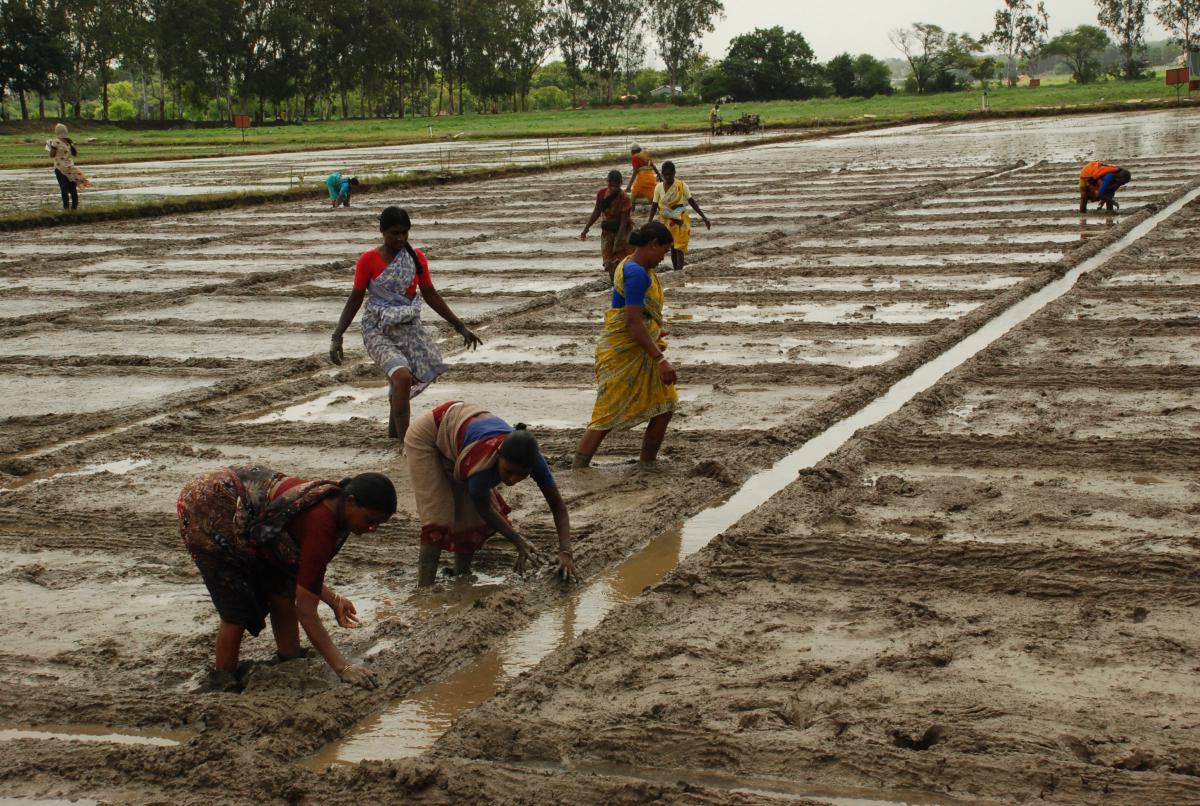 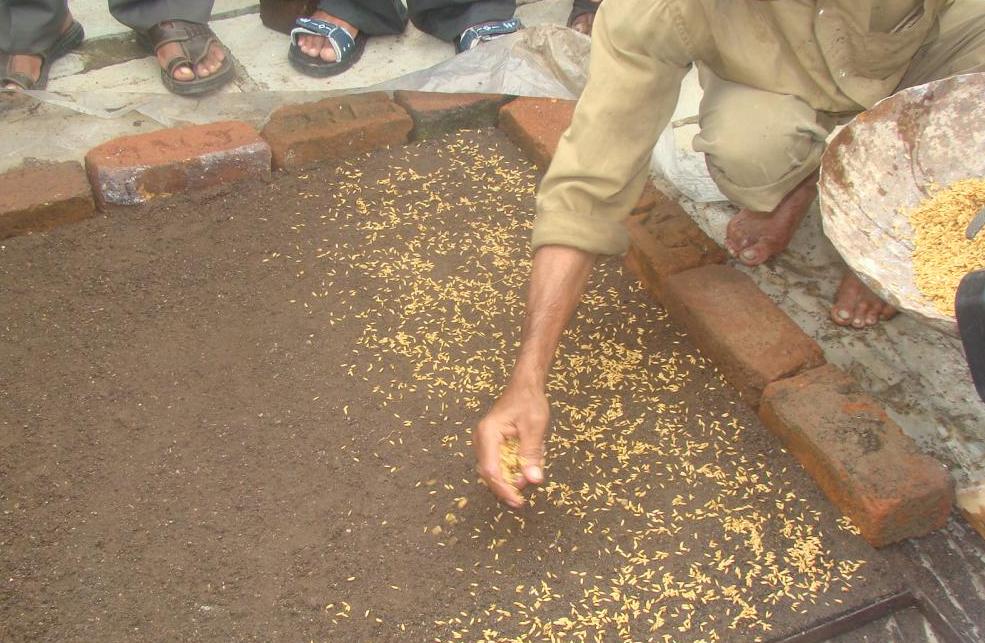 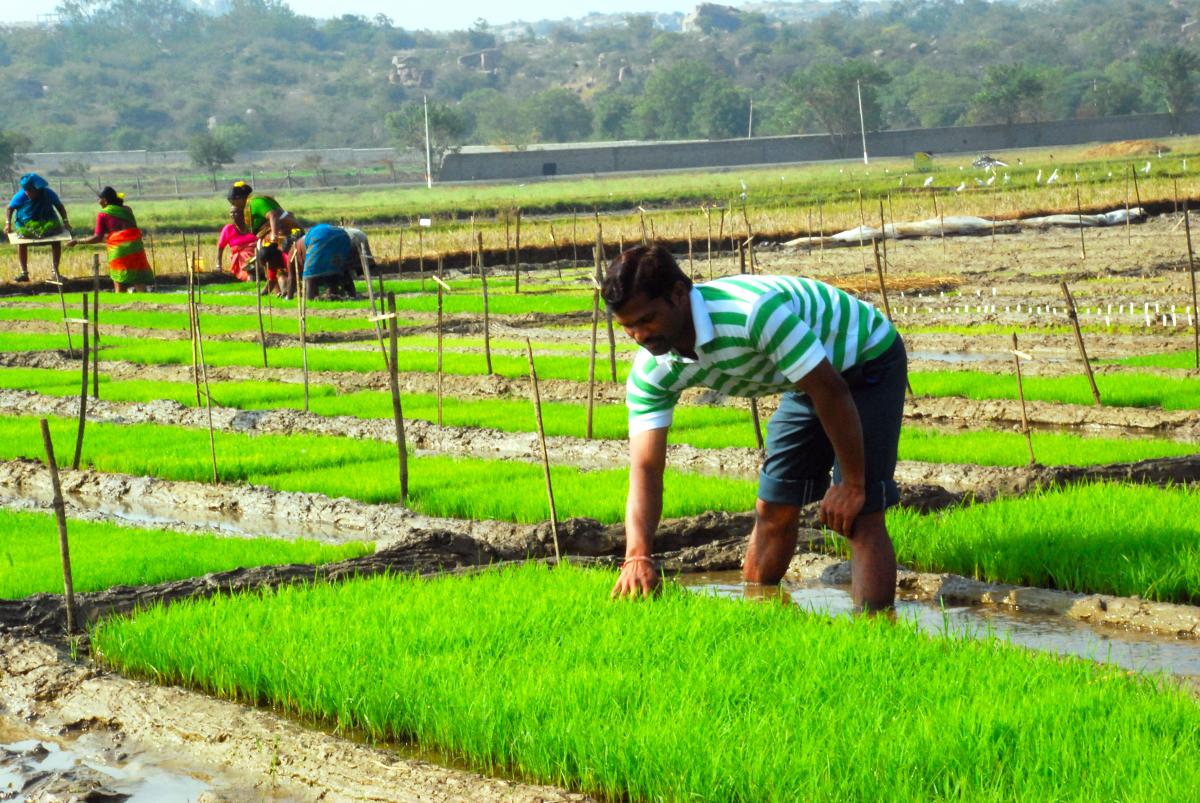 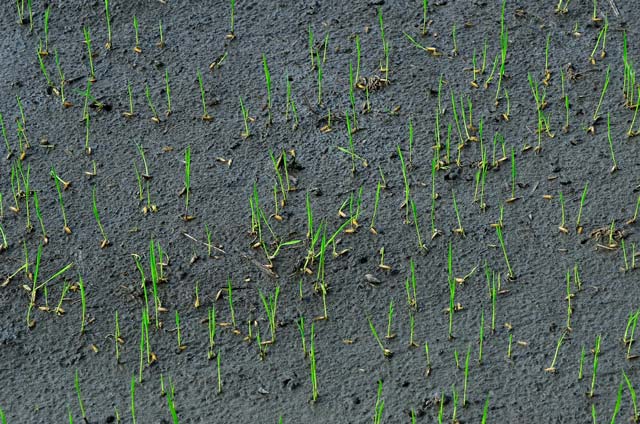 বীজ বপন করে চারা অঙ্কুরিত ও বড় করা হয়
[Speaker Notes: ছবিতে কী দেখছ ? বীজতলা। কেন বীজতলা বলা হয় ?]
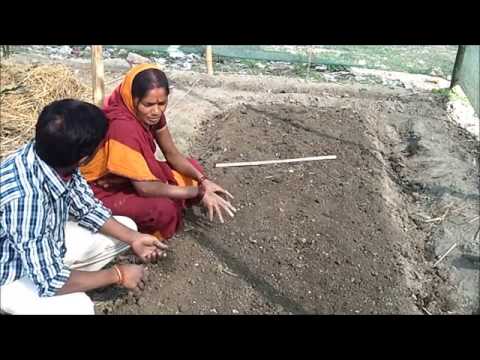 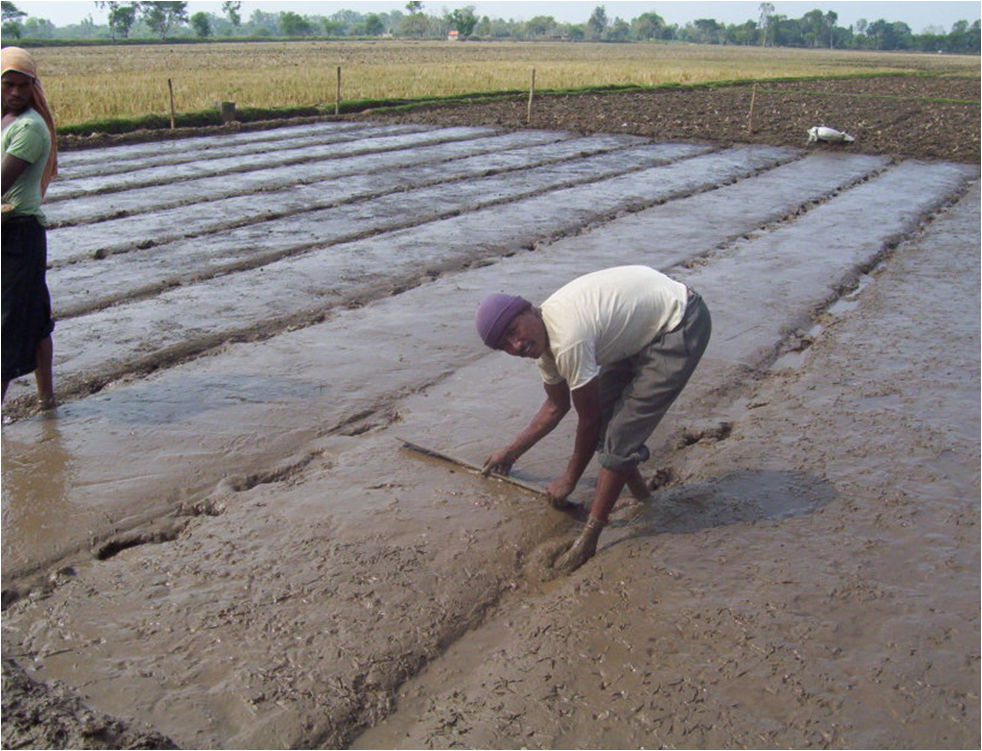 বীজতলার মাটি সমান করা হচ্ছে।
[Speaker Notes: ছবি দেখিয়ে প্রশ্ন করে উত্তর শিক্ষার্থীর কাছ থেকে নিতে হবে। এরপর ক্যাপশন শো করতে হবে।]
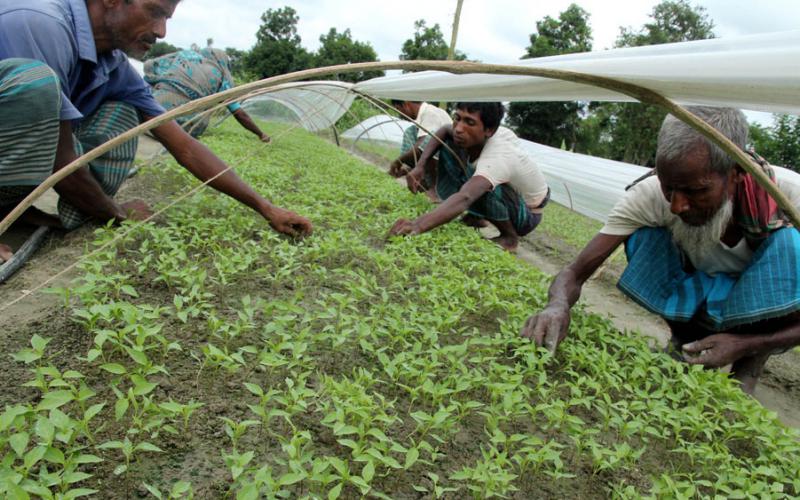 আগাছা পরিস্কার করা হচ্ছে।
[Speaker Notes: ছবি দেখিয়ে প্রশ্ন করে উত্তর শিক্ষার্থীর কাছ থেকে নিতে হবে। এরপর ক্যাপশন শো করতে হবে।]
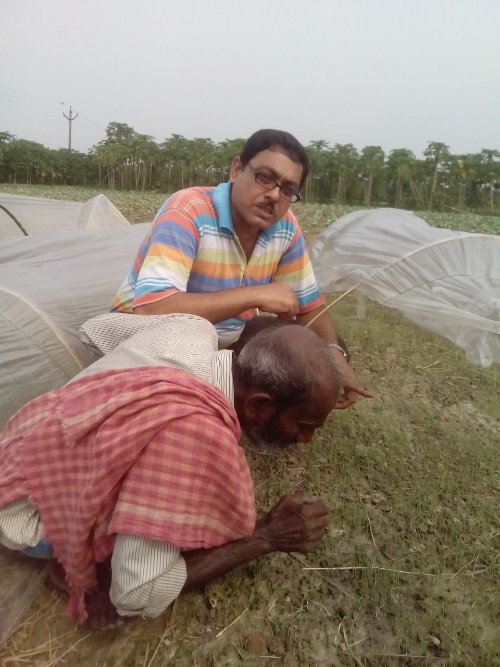 কৃষি কর্মকর্তা
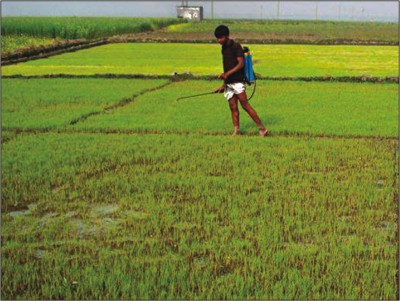 কৃষক
পোকা ও রোগের প্রাদুর্ভাব দেখা দিয়েছে।
[Speaker Notes: ছবি দেখিয়ে প্রশ্ন করে উত্তর শিক্ষার্থীর কাছ থেকে নিতে হবে। এরপর ক্যাপশন শো করতে হবে। এমন সমস্যা হলে কৃষকের কি করা উচিত ? কৃষক কৃষি কর্মকর্তার সাথে আলোচনা করে কীভাবে সমাধান পেল?]
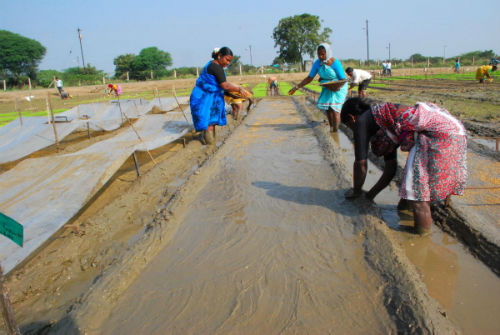 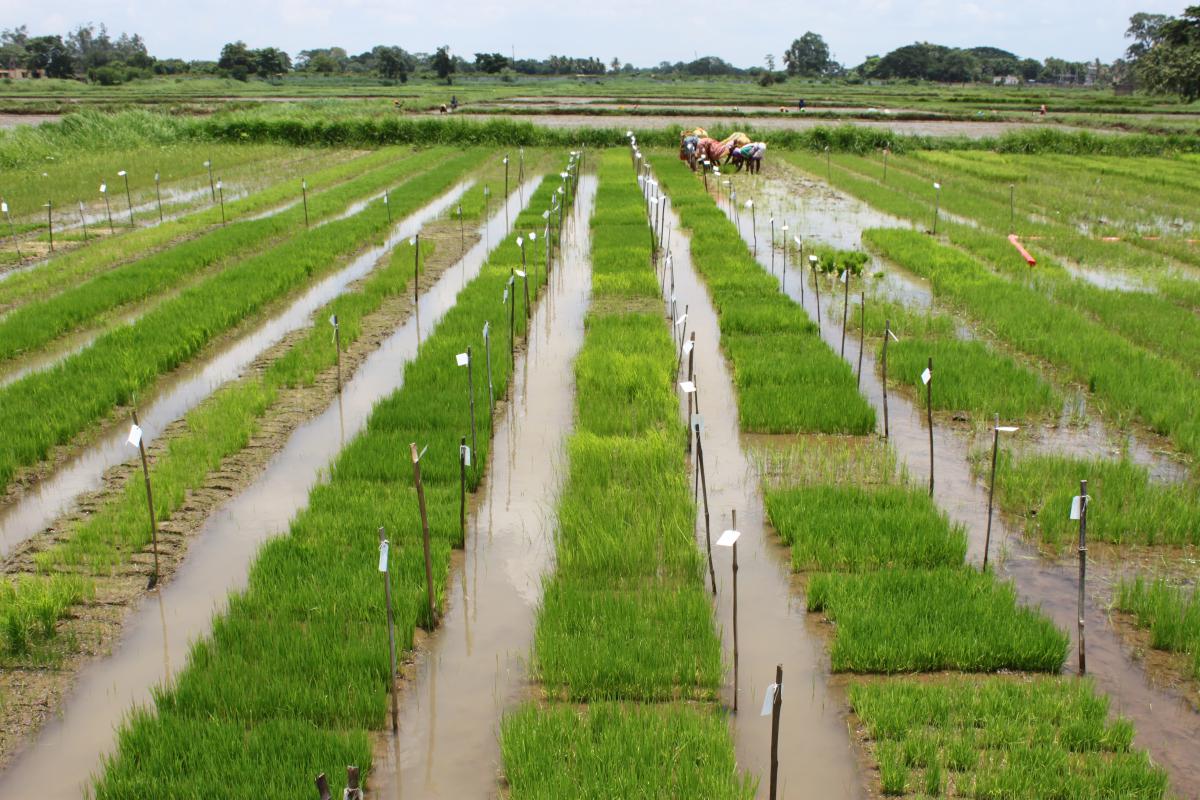 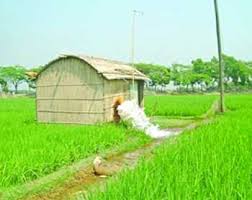 দু’টি বেডের মাঝে নালা তৈরী করা হচ্ছে।
নালায় পানি রাখার জন্য সেচের ব্যবস্থা করা হয়েছে।
[Speaker Notes: ছবি প্রদর্শন করে প্রশ্ন করা যাবে- এই আদর্শ বীজতলার দুটি বেডের মাঝখানে পানি রাখার জন্য কি করতে হয় ?]
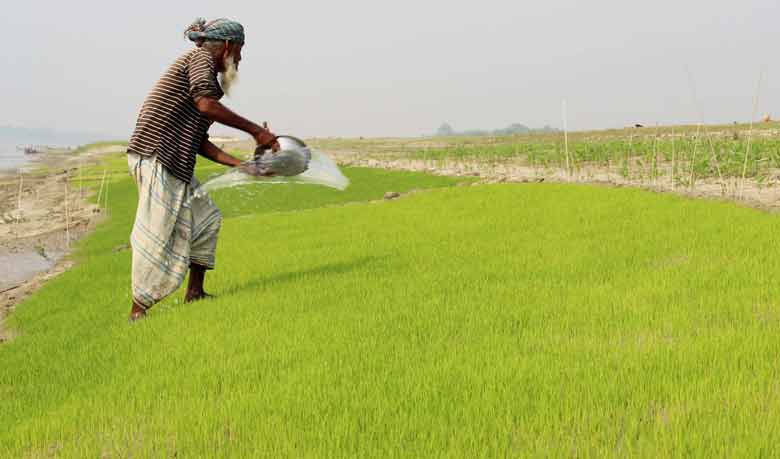 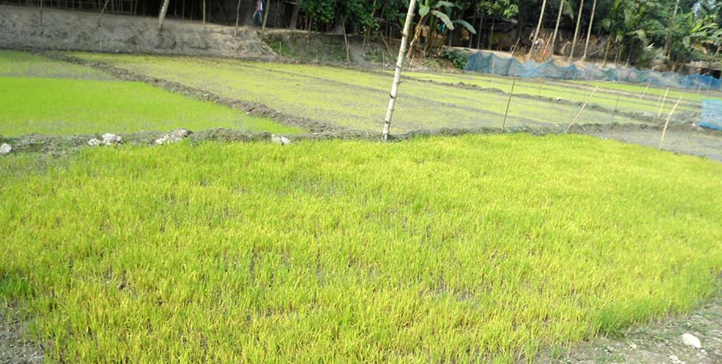 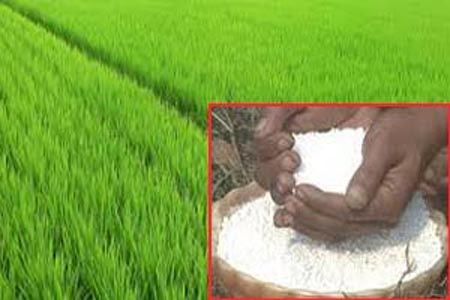 প্রতি শতকে ২৮০ গ্রাম ইউরিয়া ছিটানো হচ্ছে।
[Speaker Notes: বীজতলায় চারাগুলো কেমন দেখাচ্ছে ? চারাগুলো হলদে হয়েছে কেন ? এ অবস্থায় কি করা উচিত ?]
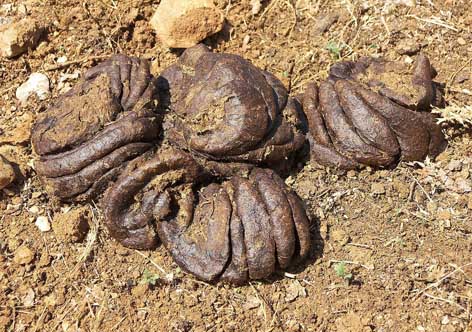 কাঁচা গোবর ব্যবহার করা যাবে না
[Speaker Notes: প্রশ্ন করতে হবে ছবিতে কি দেখছো ? বীজতলায় সরাসরি কি প্রয়োগ করা যাবে ? তাহলে কি প্রয়োগ করা উচিত ?]
জোড়ায় কাজ
বীজতলায় চারা হলদে দেখালে ইউরিয়া ব্যবহার করা হয় কেন? তা জোড়ায় আলোচনা করে শ্রেণিতে উপস্থাপন কর।
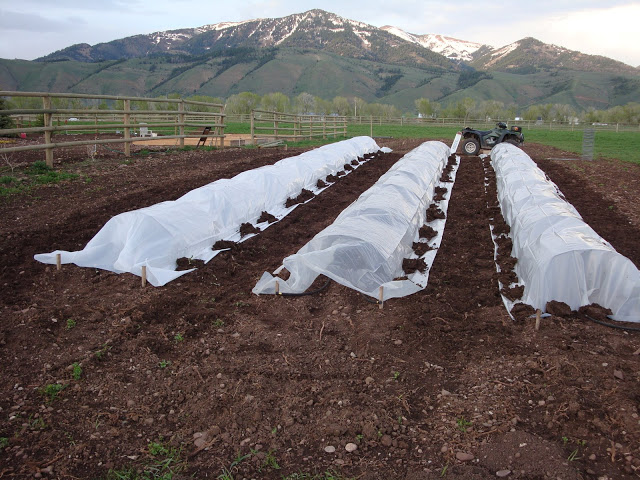 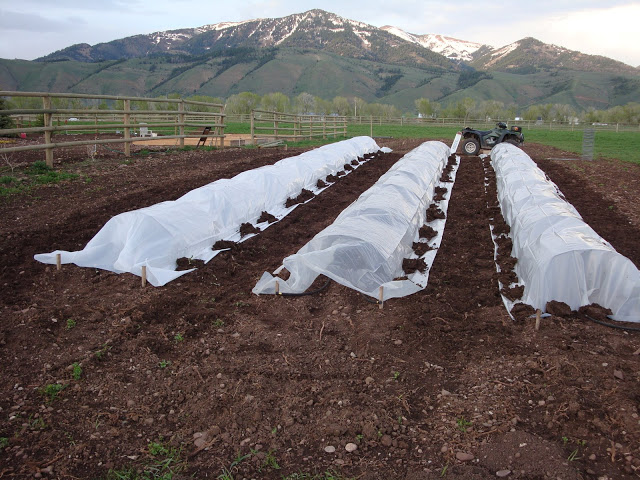 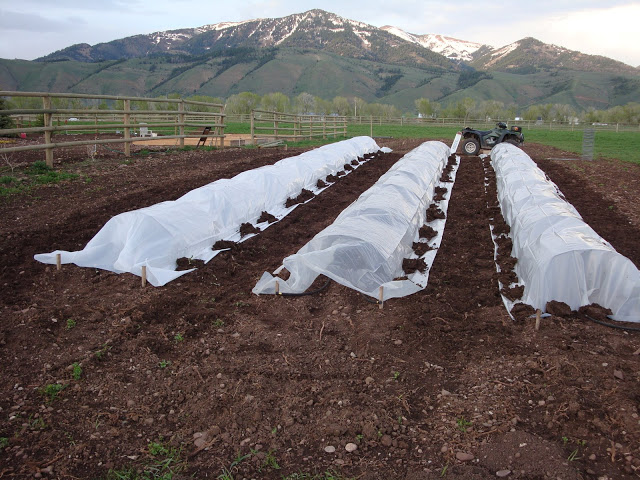 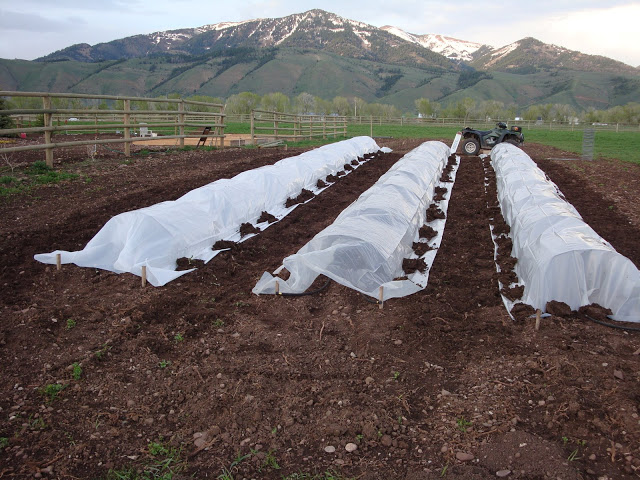 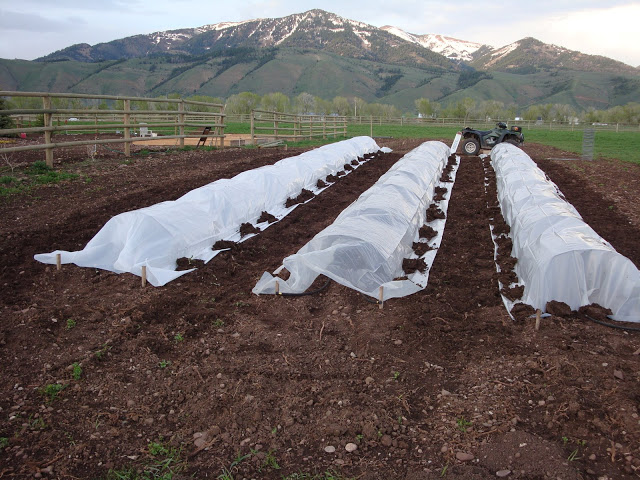 বীজতলার চারদিকে বেড়ার ব্যবস্থা করতে হবে।
[Speaker Notes: ছবিগুলোতে গরু, ছাগল ও ভেড়া ফসলের ক্ষতি করছে ! এর হাত থেকে রক্ষা করার জন্য বীজতলায় কি ব্যবস্থা গ্রহণ করা যেতে পারে ?]
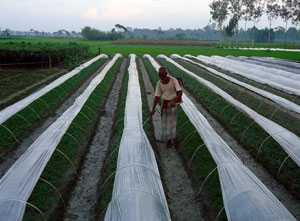 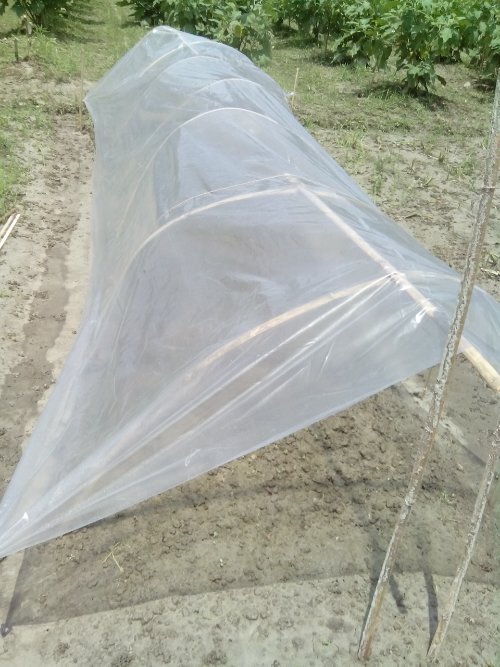 বীজতলায় ছায়া প্রদানের ব্যবস্থা গ্রহন করা হয়েছে।
[Speaker Notes: ছবি দেখিয়ে প্রশ্ন করে উত্তর শিক্ষার্থীর কাছ থেকে নিতে হবে। এরপর ক্যাপশন শো করতে হবে।]
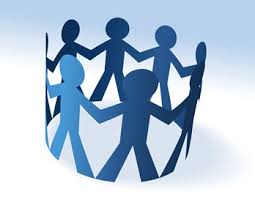 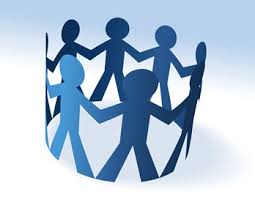 দলগত কাজ
বীজতলায় সুস্থ্য-সবল চারা উৎপাদেন কী কী পদক্ষেপ  গ্রহণ করা উচিত বলে মনে কর ? তোমাদের স্বপক্ষে যুক্তি দাও।
মূল্যায়ন
বীজতলায় বেড়া দেওয়ার প্রয়োজন কেন ?
বীজতলা স্থাপনে সবচেয়ে গুরুত্বপূর্ণ কাজ কি?
কোন ধরনের মাটি বীজতলার জন্য উত্তম?
রোগ-পোকার প্রাদূর্ভাব দেখা দিলে কী করা উচিত?
বাড়ির কাজ
তোমার বাড়ীর আশেপাশে দেখা একটি বীজতলায় কী কী পরিচর্যা করা হয় তার একটি তালিকা তৈরী করে আনবে?
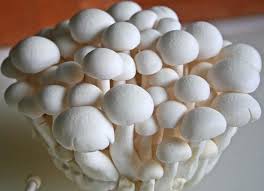 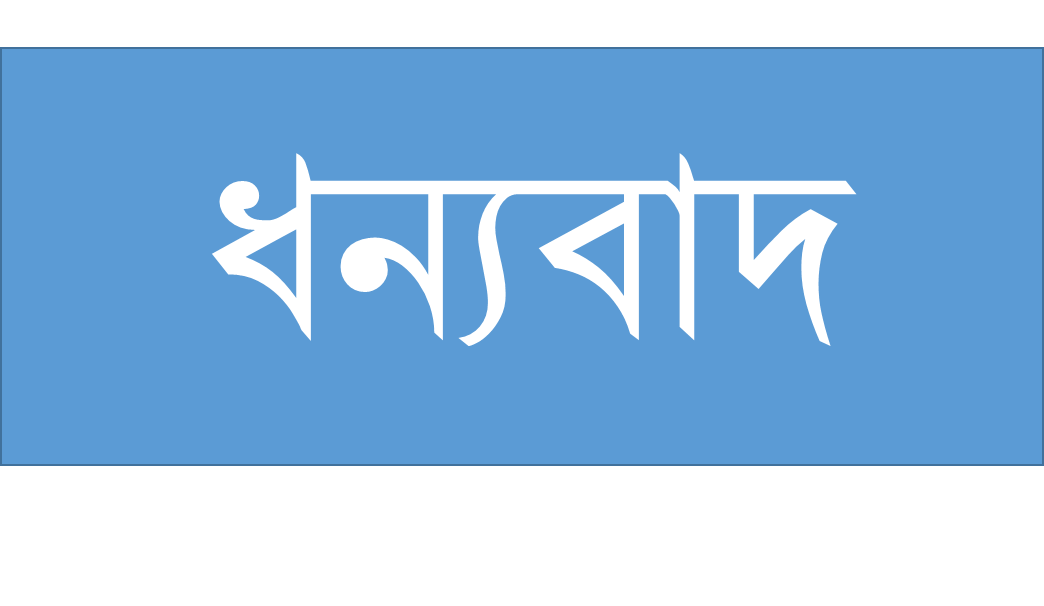 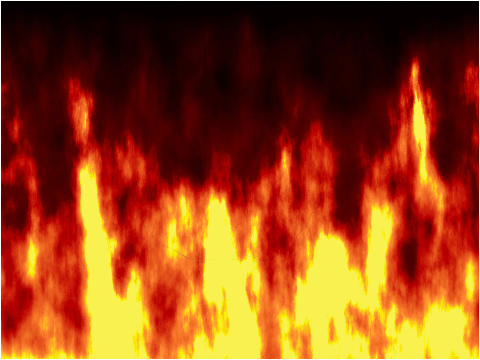